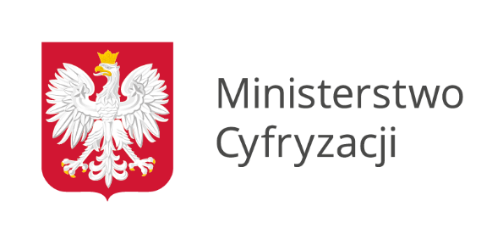 Polityka
dla rozwoju Sztucznej Inteligencji
w Polsceod roku 2020
(Polityka AI)
Strategia na rzecz Odpowiedzialnego Rozwoju
Strategia Produktywności (w opracowaniu)
Strategia Nowoczesne Państwo 2030 (aktualizowana)
Rekomendacje OECD dla zarządzania i pieczy dla Polityki Godnej Zaufania AI
Projekt treści zalecenia w sprawie etyki dotyczącej sztucznej inteligencji – UNESCO
edukacja, komunikacja społeczna, dziedzictwo, autonomia 
Biała Księga „Sztuczna Inteligencja - Europejskie podejście do doskonałości i zaufania”
Skoordynowany plan rozwoju AI w UE
Przewodnik Etyczny dla Godnej Zaufania AI
Rekomendacje Polityki i Inwestycji dla KE dla Trustworthy AI => zanurzenie w sektory: przemysł, zdrowie, usługi publiczne 

W przygotowaniu:
Ramy prawne Rady Europy dla AI 
prawa podstawowe, praworządność, demokracja
Ramy prawne dla UE oraz Zrewidowany Skoordynowany Plan dla AI w UE
Polityka AIa strategie dot. Sztucznej Inteligencji
Projekt rozwoju sztucznej inteligencji w Polsce na lata 2019-2027 poddano konsultacjom publicznym i prekonsulacjom rządowym – w sierpniu 2019r. 
Konsultacje w sierpniu-wrześniu 2019

Aktualna faza: 
Luty-maj 2020 – konsultacje z GovTech, konsultacje społeczne, konsultacje eksperckie (w tym z RdC), prekonsultacje międzyresortowe
Lipiec 2020: Wpis do wykazu prac legislacyjnych Rządu. Pozytywna opinia CAS.
Skierowane do akceptacji KRMC i SKRM
Planowane przyjęcie Polityki – wrzesień 2020
Konsultacje publiczne Polityki AI
[Speaker Notes: Projekt rozwoju sztucznej inteligencji w Polsce na lata 2019-2027 poddano konsultacjom publicznym i prekonsulacjom rządowym – w sierpniu 2019r. 
Projekt został opracowany przez zespoł MC, MPiT, MNiSW oraz MR  na bazie wyników wypracowanych przez Grupy Robocze AI  przy MC, konferencje MC, MPIT oraz OPI, a także PP-RAI, jak również wyniki prowazonych równolegle negocjacji w KE oraz OECD – wskazanych w Polskiej drodze do strategii AI https://www.gov.pl/web/cyfryzacja/ai
Konsultacje zakończono 9.09 
Wzięło udział 46 podmiotów w tym osoby fizyczne, NGOs, Ośrodki Naukowe, Biznes  
Równolegle przeprowadzono prekonsultacje resortowe - aktywnych 7 resortów (MPiT, MSZ, MNiSW, MS, MRPiPS, MR, MI, MGMiŻŚ, MF)
Zgłoszono 524 szczegółowe uwagi w trybie uzupełnienia wkładu lub skorygowania treści. Zgłoszono 3 odezwy krytyczne bez sformuowania rekomendacji.  
Generalnie 80% interesariuszy poparło propozycje Polityki AI, 10% zaproponowało korekty redakcyjne, a 10% krytycznie odniosło się do tekstu Polityki AI. 
Krytyka dotyczyła zbyt ostrożnego podejścia do polityki AI, braku decyzji o pomocowych hiperinwestycjach w start-upy, brak określenia flagshipu dla badań podstawowych, nie określenia KPI
Poparto kompleksowe podejście do Polityki AI i budowę polskiego ekosystemu AI oraz założenia Polityki AI jako opartej na  godnej zaufania AI oraz ochronie konkurencyjności Polski w globalnej rywalizacji. 
Aktualna faza: 
Luty-maj 2020 – konsultacje z GovTech, konsultacje społeczne, prekonsultacje międzyresortowe
Po naniesieniu zmian – oczekiwanie na wpis do wykazu prac legislacyjnych KPRM]
Podstawowy cel – budowa Ekosystemu AI
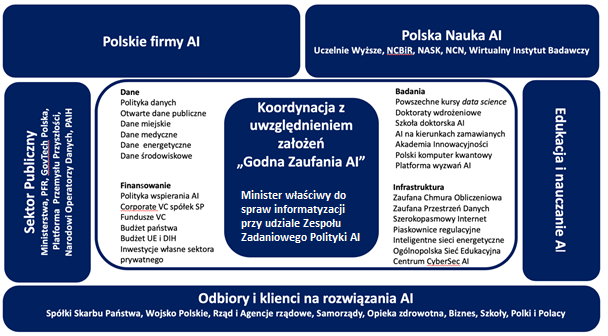 [Speaker Notes: Polityka rozwoju AI w Polsce na lata 2020-2027 bazuje na misji, którą ukonstytuowano w oparciu o zapewnienie warunków dla uczciwej konkurencji i ochrony godności człowieka oraz w oparciu o dbałość o suwerenność państwa w obliczu wyzwań AI 
Kluczowym celem Polityki AI jest zapewnienie Polsce możliwie wysokiego znaczenia w globalnym łańcuchu wartości, który już w chwili obecnej jest, a w najbliższej przyszłości będzie, kształtowany przez technologie i zastosowania AI.
Jako operacjonalizację tak określonego celu strategicznego wskazano możliwą do wykorzystania szansę wejścia Polski do grupy 20-25% gospodarek wiodących w tworzeniu rozwiązań AI. Jednakże nie kosztem zrównoważonego rozwoju.
Aby to było możliwe niezbędne jest stworzenie polskiego ekosystemu AI i zarządzanie mim, oraz wyznaczenie wyzwań dla badań podstawowych, projektów flagowych oraz określenie mapy drogowej.

Ramy ekosystemu AI w Polsce 
Wymiar międzynarodowy (sojusze naukowo-gospodarcze, wirtualizacja konkurencji i terytorium podatkowego, wirtualizacja pracy)
Legislacja i prawa podstawowe 
Etyka Godnej Zaufania AI
Standardy techniczne i organizacyjne (interoperacyjność danych, systemów AI, infrastruktury)
Centrum Zarządzania i Organizacji Polityką AI
KRMC 
Stały zespół koordynacji i wdrażania Polityki AI (udział wszystkich resortów i zaproszonych interesariuszy)
Obserwatorium zmian na rynku pracy w obszarze AI
Obserwatorium polityki międzynarodowej dla AI
Rada  badawcza AI powoływana przez KRMC ad hoc dla wyznaczania wyzwań dla badan podstawowych i synchronizacji z programami NCN oraz NCBiR oraz HE 
Podzespoły ad hoc, jak np. w obszarze legislacji w miejsce Wirtualnej Katedry Etyki i Prawa 
Wirtualny Instytut Badawczy, Centra Innowacji Cyfrowych (DIH), Fabryki Uczące
Centrum CyberSecAI
Czynniki rozwoju AI: dane, infrastruktura, edukacja i kompetencje oraz, finanse. 
=> dodano po rewizji Polityki AI wer.1
Powołanie Narodowego Operatora Danych Medycznych
Sojusz dla Wirtualnych Składnic Danych Przemysłowych
Zmiana programów nauczania także w obszarze edukacji uniwersalnej
Wsparcie dla rozwoju centrów kompetencji kwantowych]
Aktualna struktura dokumentu
AI i społeczeństwo
[Speaker Notes: lista celów i działań, które mają uczynić z Polski jednego z większych beneficjentów gospodarki opartej na danych, a z Polaków społeczeństwo świadome konieczności ciągłego podnoszenia kompetencji cyfrowych.

Aby włączyć w tworzenie nowych zawodów gospodarki opartej na danych całe społeczeństwo, zadaniem Państwa jest stworzenie osobom zagrożonym utratą pracy w związku z wdrażaniem AI warunków do podnoszenia kompetencji w dziedzinach kompatybilnych z trendami rynkowymi.

Aby rozwinąć i w pełni wykorzystać potencjał Sztucznej Inteligencji, należy przede wszystkim elastycznie i stale reagować na rozwój technologii poprzez ustanowienie przyjaznego prawodawstwa w zakresie badań i rozwoju, tworzenie nowych modeli ekonomicznych, usuwanie przeszkód i wzmacnianie gotowości prawnej do zmian rynkowych.]
AI i innowacyjne firmy
[Speaker Notes: działania, których celem jest wsparcie polskich przedsiębiorstw AI, tworzenie mechanizmów finansowania ich rozwoju, zwiększenia ilości zamówień, współpracy startupów z rządem i nowych, prorozwojowych regulacji:

należy wesprzeć proces tworzenia polskich firm AI, wykorzystywać rozwiązania AI w życiu codziennym Polek i Polaków oraz promować współdziałanie firm prywatnych i sektora publicznego w obszarze badań i wdrożeń pilotażowych

Już wdrożenie prostej robotyki w przedsiębiorstwach może prowadzić do zauważalnych oszczędności i efektywności produkcji. Sama gospodarka oparta na danych powoduje powstawanie nowych produktów, usług i w konsekwencji firm.]
AI i nauka
[Speaker Notes: AI, tak jak inne technologie przyszłość jest nierozerwalnie połączona z nauką, która cały czas odkrywa nowe zastosowania tej technologii, oraz intensywnie pracuje nad wpisaniem jej w ramy etyczne, socjologiczne czy kulturowe. W przyszłości, zdolność zapewnienia wystarczająco kompetentnych kadr dla polskiej nauki określi w dużej mierze polską pozycję w globalnym wyścigu technologicznym. W ostatnich latach odnotowuje się wyraźny wzrost zainteresowania tematyką AI wśród studentów i kadry naukowej, co przejawia się większą liczbą publikacji, sukcesów na międzynarodowych olimpiadach i dedykowanych programów badawczych. Niemniej jednak wszystkie polskie uczelnie plasują się daleko poza czołówką w rankingach w dowolnych kryteriach badawczych). W przypadku AI zarówno Polska jako kraj, jak i polskie uczelnie oraz firmy, znajdują daleko za krajami rozwiniętymi). Jest to rozbieżność typowa dla rejonu Europy Środkowo-Wschodniej). Celem działania w zakresie Sztucznej Inteligencji i nauki jest:]
AI i edukacja
[Speaker Notes: Wzmocnienie wysokiej pozycji Polski na poziomie osiągnięć uczniów szkół średnich.
Ukierunkowanie programów nauczania wszystkich etapów edukacji oraz dodatkowych możliwości na AI i inne nowe technologie.
Znaczące wzmocnienie poziomu nauczania na uczelniach.
Dysponowanie przez instytucje wszystkich szczebli cyklu edukacyjnego nowoczesnymi programami nauczania w zakresie Sztucznej Inteligencji.
Wysoka dostępność w Polsce narzędzi edukacyjnych, w tym online, pozwalających wszystkim chcącym kształcić się w obszarze AI zdobywać wiedzę zarówno teoretyczną, jak i praktyczną.]
AI i współpraca międzynarodowa
[Speaker Notes: lista działań na arenie międzynarodowej, które wesprą promocję polskiego biznesu w zakresie AI oraz rozwój technologii AI z poszanowaniem godności człowieka i jego praw podstawowych, zgodnie ze standardami UE i OECD:]
AI i sektor publiczny
[Speaker Notes: – lista działań, które mają wesprzeć sektor publiczny w realizacji zamówień na rzecz AI, lepszej koordynacji działań oraz dalszym rozwoju, takich programów jak GovTech Polska. Kolejnymi narzędziami będą tak zwane data trusty (czyli inicjatywy w postaci zaufanych przestrzeni danych), Rządowa Chmura Obliczeniowa, oraz otwieranie i udostępnianie do wykorzystania jak największej ilości danych publicznych dla obywateli i firm:

Prowadzenie właściwej polityki rozwojowej i naukowej ma decydujące znaczenie dla powstawania innowacyjnych rozwiązań i firm.

zapewnienie, aby dostęp do danych publicznych był jak największy, dane były jak najlepszej jakości i dostęp do nich był jak najprostszy. To pozwoli polskim firmom na budowanie nowych rozwiązań, projektowanie lepszych algorytmów samouczących się, znajdowanie ich nowych zastosowań i świadczenie nowych usług.
usprawnienie efektywności działania samej administracji rządowej i samorządowej. 

dalszy rozwój programów wspierających administrację i sektor publiczny we wdrażaniu AI, takich jak GovTech Polska, czy projekty tworzenia zaufanych repozytoriów danych publicznych, takich jak program dane.gov.pl.]
Sektor publiczny – działania budżetowe poszczególnych resortów
Spółki Skarbu Państwa
Zaangażowanie firm prywatnych
Multiannual Financial Framework
Funduszu Spójności,
Europejskiego Funduszu Rozwoju Regionalnego,
Europejskiego Funduszu Społecznego Plus
Programy unijne
Cyfrowa Europa (Digital Europe Programme – DEP)
Horyzont Europa (Horizon Europe)
Łącząc Europę (Connecting Europe Facility)
Sposób finansowania
[Speaker Notes: W Polsce, ponieważ jest mała liczba dużych firm prywatnych, w finansowanie projektów AI konieczne jest zaangażowanie sektora publicznego i największych spółek Skarbu Państwa. Istnieje wiele programów wspierających rozwój innowacji i innowacyjnych firm. W ich ramach możliwe jest również finansowanie projektów związanych z rozwojem i wdrażaniem rozwiązań AI.
Powyższe narzędzia, choć już teraz służą rozwojowi AI w Polsce, będą cyklicznie ewaluowane pod kątem dopasowania do specyfiki polskiego rynku AI oraz wystarczającego uwzględnienia inwestycji w Sztuczną Inteligencję w ich przyznawaniu. W dialogu z rynkiem, niektóre z nich mogą być przeprojektowane by lepiej wspierać między innymi:
inwestycje w kapitał ludzki – kompetencje zarówno kadry zarządzającej, specjalistów i pozostałych pracowników mających styczność z rozwiązaniami wykorzystującymi AI;
pozyskiwanie odpowiedniego sprzętu oraz oprogramowania, w tym służącego do cyfryzacji procesów produkcyjnych i biznesowych;
inwestycje w badania i rozwój;
tworzenie i udostępnianie danych oraz oprogramowania na otwartych licencjach a także darmowe udostępnianie swoich produktów na potrzeby rozwoju AI w Polsce.

Poza środkami krajowymi Polska zamierza zabiegać na arenie międzynarodowej o ambitne podejście do finansowania rozwoju Sztucznej Inteligencji.
To podejście będzie się objawiać między innymi aktywnym domaganiem się przez Polskę szczególnego uwzględnienia finansowania AI w konstrukcji wieloletniej perspektywy finansowej Unii Europejskiej (Multiannual Financial Framework) na lata 2021-2027. W tym celu Polska będzie postulować uwzględnienie wyodrębnionych instrumentów wspierających działania w obszarze zarówno badań, jak i wdrożeń AI w ramach:
Funduszu Spójności,
Europejskiego Funduszu Rozwoju Regionalnego,
Europejskiego Funduszu Społecznego Plus
oraz programów:
Cyfrowa Europa (Digital Europe Programme – DEP),
Horyzont Europa (Horizon Europe),
Łącząc Europę (Connecting Europe Facility).
Polska popiera również tworzenie osobnych, dedykowanych mechanizmów finansowego wsparcia rozwoju AI w krajach członkowskich, opowiadając się jednocześnie za tym, by w ich ramach środki rozdzielane były proporcjonalnie do wielkości gospodarki danego państwa, co pozwoli zmaksymalizować liczbę beneficjentów i zapewnić zrównoważony rozwój w ramach UE.]
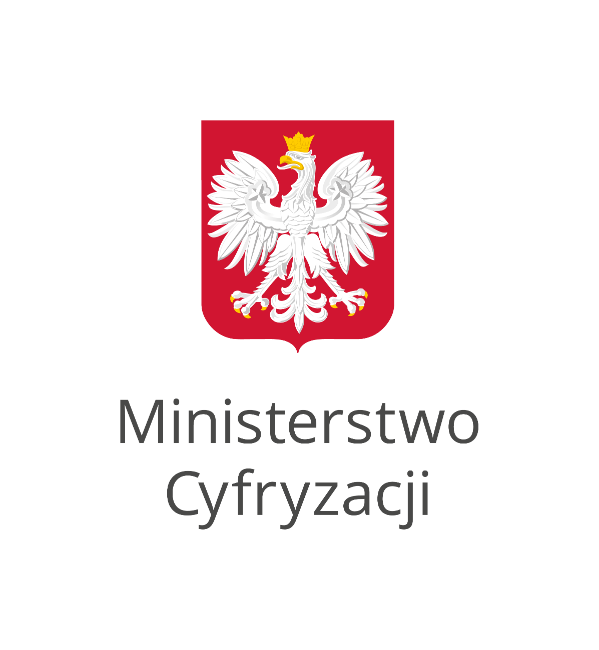